Machine Availability and Reliability in CEBAF
At Thomas Jefferson National Laboratory
Thomas Jefferson National Acceleration Facility
A presentation to the Tesla Technology Collaboration (TTC) meeting; Aomori, Japan
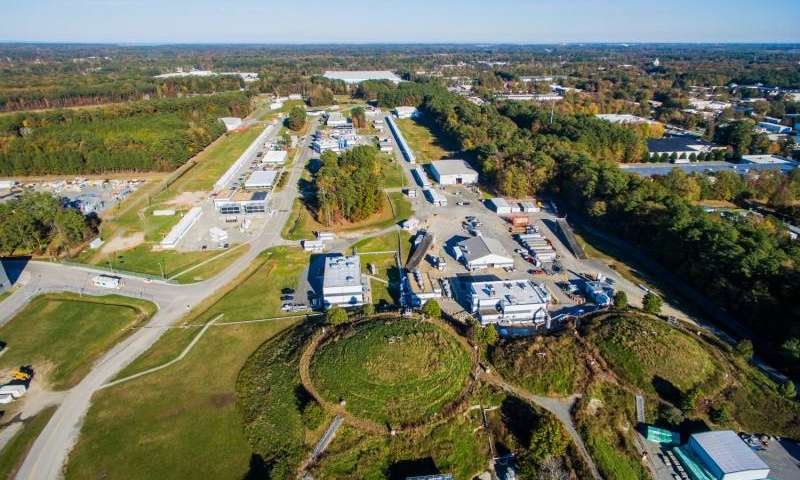 Michael D McCaughan
SRF Operations
CEBAF Particle Accelerator
Wednesday, October 12, 2022
Scheduling
Experiments are proposed annually to a panel of outside experts [The Program Advisory Committee or PAC] and are ranked according to their scientific merit and awarded some number of experiment day. 

PAC Days x 2 = Scheduled Days
(Stuff happens…)

This accounts for projected inefficiencies and failures, but not experimental overhead. (Say installing a new spectrometer…)

Experiments are arranged into a schedule with combined input of members of scheduling committee (Experimental Hall leaders, Physics & Accelerator Division leaders, Director of Accelerator Operations, etc.):

www.jlab.org/physics/experiments/schedule
Availability/Reliability in CEBAF
2
TTC: Aomori, Japan 12Oct22
M. McCaughan
Scheduling (Cont.)
Implicit in this schedule are certain negotiated activities which are overhead:

Beam Studies + RF Recovery (12 hrs/week)
Maintenance (4 hr/week)
(S)RF Maintenance (8 hrs/week) 
Beam Tuning (8 hrs/week) [Program reconfiguration, quality issues, restore beam after one of the above… etc.]

This time is all taken out of that ‘inefficiency’ time granted by PAC; the remaining time: 136 hrs/week are scheduled research.

Now as noted – stuff happens – so if beam stops for longer than 5 minutes for a reason other than the scheduled program this is considered a Down Time. These down times are created and managed by the operations crew on-duty, but may later revisited offline by the operability group with the advantage of hindsight to make sure binning/categorization is appropriate for affected systems once the situation is clear.
Availability/Reliability in CEBAF
3
TTC: Aomori, Japan 12Oct22
M. McCaughan
Downtime: Example
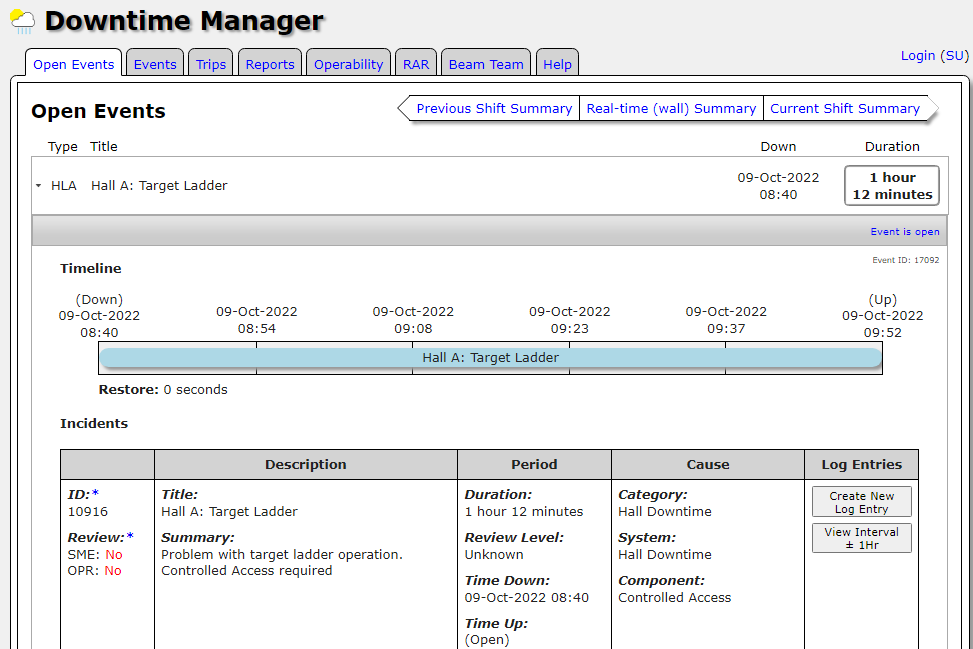 Availability/Reliability in CEBAF
4
TTC: Aomori, Japan 12Oct22
M. McCaughan
Downtime Example
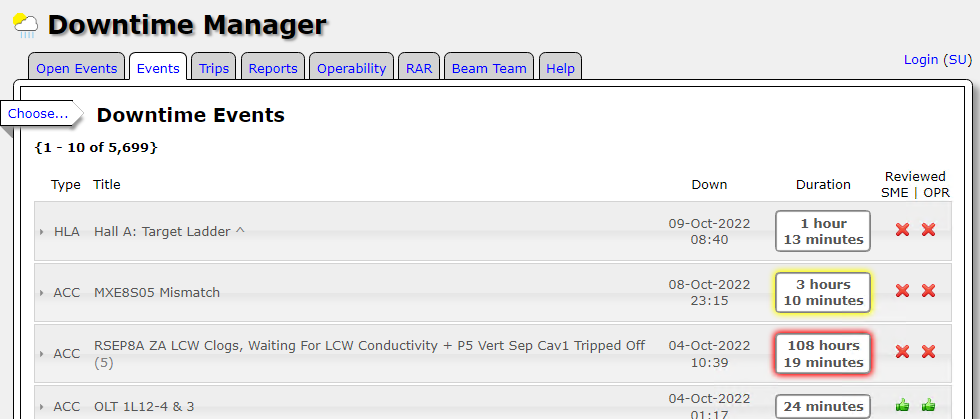 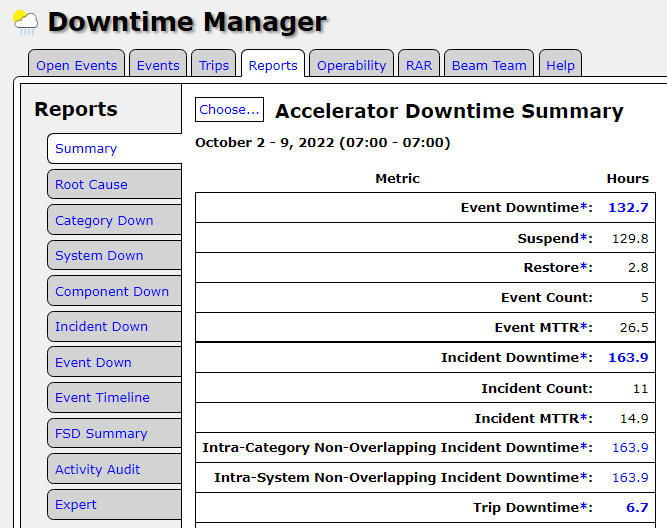 Data is sliced up lots of different ways other than time accounting for machine reliability purposes.

(Outside scope of this talk)

Details available upon request…
Availability/Reliability in CEBAF
5
TTC: Aomori, Japan 12Oct22
M. McCaughan
Beam Time Accounting
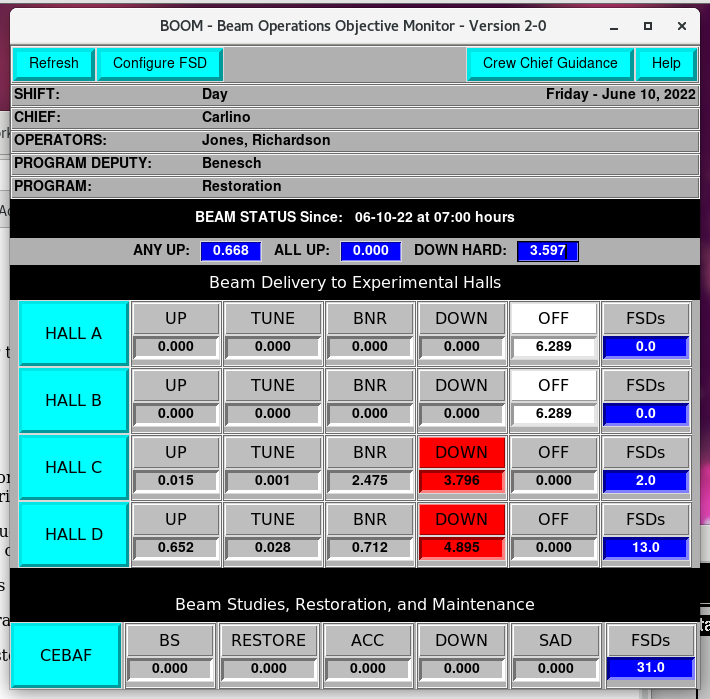 Recorded online; checked by Crew Chief.
Hall states:
Up – Executing program
Tune – Tuning beam for program
BNR – Beam Not Requested (Accelerator okay; hall unready)
Down – No beam from Accelerator
Off – Not scheduled for beam 

CEBAF States:
BS – Beam Studies
Restore – Scheduled machine set-up time at start of run / after long downs
ACC – Accelerator configuration change
Down – No beam available
SAD – Scheduled Accelerator Down [Off]
States != OFF / SAD count against budgeted PAC hours
Availability/Reliability in CEBAF
6
TTC: Aomori, Japan 12Oct22
M. McCaughan
Reliability
Research
Research = Physics Uptime (BTM) + Quality – Physics Down
Quality – scheduled extra hours for sub-optimal setups due to experiment multiplicity (ex. Low polarization, energy, current, etc. means running longer to achieve the same data set)
Physics Down = Recorded Downtimes – Hall down/unavailable

Tune and Restore time:
Tune/Restore Time = Accelerator Configuration Change + Restore
Note recovery periods from downtimes are encapsulated in the downtimes and will not be extracted unless excessive (O(days+))

Total Beam Delivered & Scheduled:
Total Delivered = Research + Tune/Restore + Beam Studies
Total Scheduled = Total Delivered + Down Times – Agreed Maintenance

Reliability == Total Delivered / Total Scheduled

(Note: Further corrective action to this number may be taken for other unaccounted for items like integrated FSD faults time, schedule / program changes/etc.) The number following these 2nd order corrections is what is submitted with Joule report.
Availability/Reliability in CEBAF
7
TTC: Aomori, Japan 12Oct22
M. McCaughan
Reliability
CEBAF Reliability (performance measure reported to DOE)
FY21 reliability (short run after long shutdown): Achieved 775.9 total delivered hours/780 planned [1104 scheduled] 70.3% reliability 
FY22 reliability: (33 weeks (1 technical stop, 2 recovery, 30 physics) @ 3 linac energies (910, 980, 1047 MeV/linac)) Achieved 4153 delivered operating hours & 1293 unscheduled failure hours; reliability 76%
CEBAF Target: 80% / year
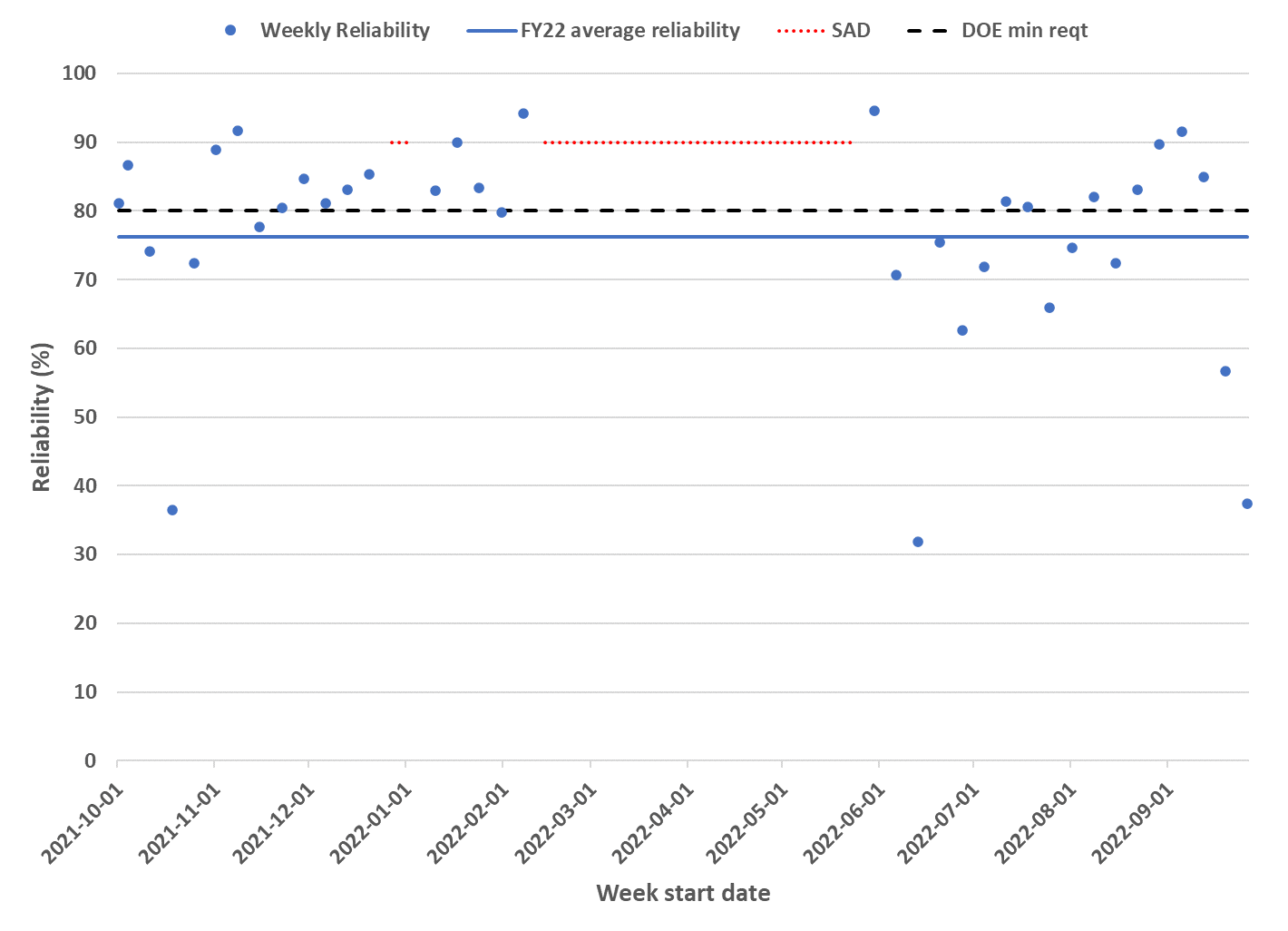 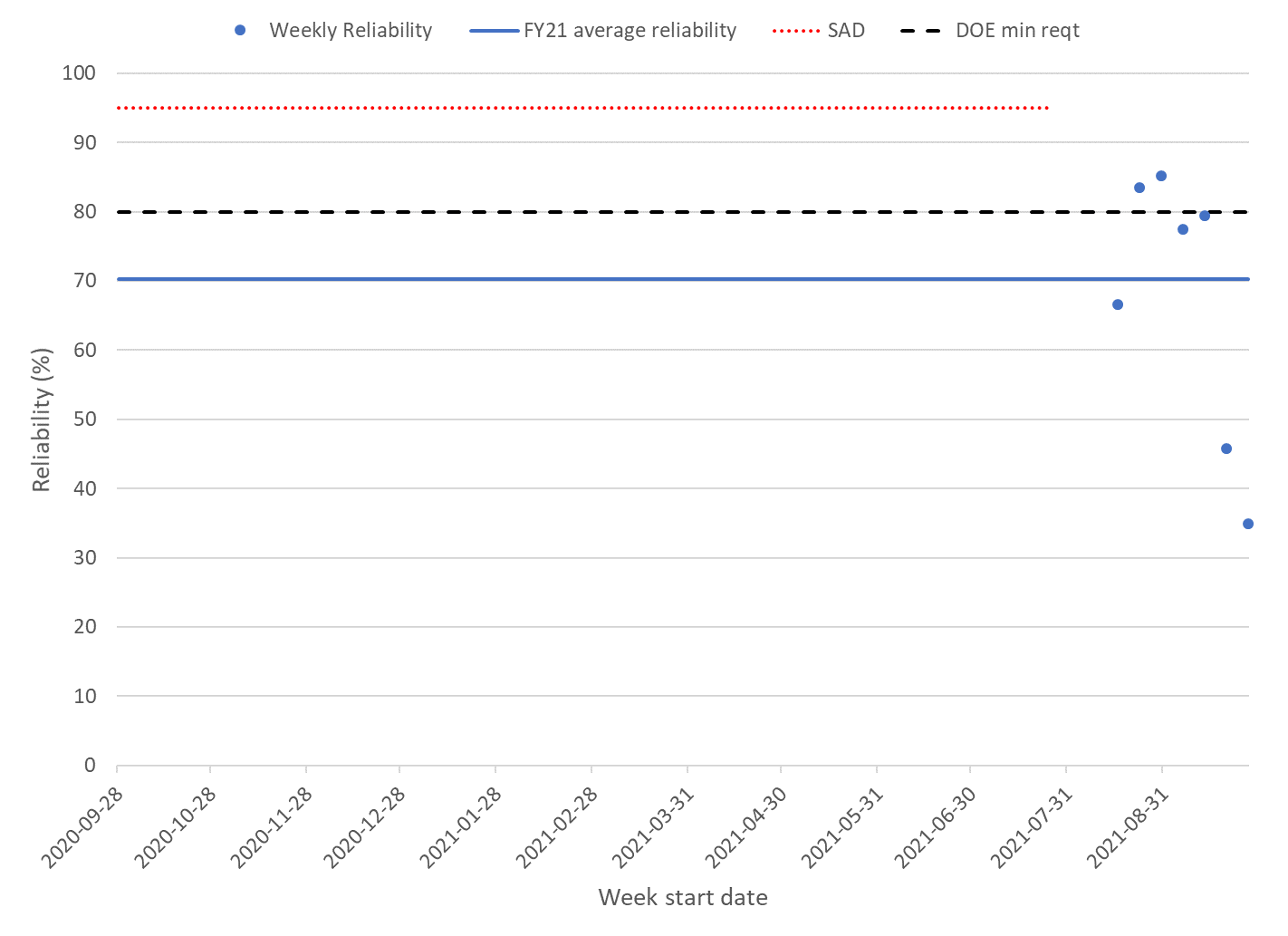 FY21 weekly reliability
FY21 weekly reliability
FY22 weekly reliability
Transition to higher energy after FY22 SAD has been painful
C. Ginsburg, Accelerator Performance and the CEBAF Performance Plan, Presentation to JSA S&T Committee October 7, 2022
Availability/Reliability in CEBAF
8
TTC: Aomori, Japan 12Oct22
M. McCaughan
Michael McCaughan
12000 Jefferson Ave. Suite 19
Newport News, VA 23606 USA
O: (757) 269-5572 / michaelm@jlab.org
-Fin-
Wednesday, October 12th, 2022
Back-Up Slides
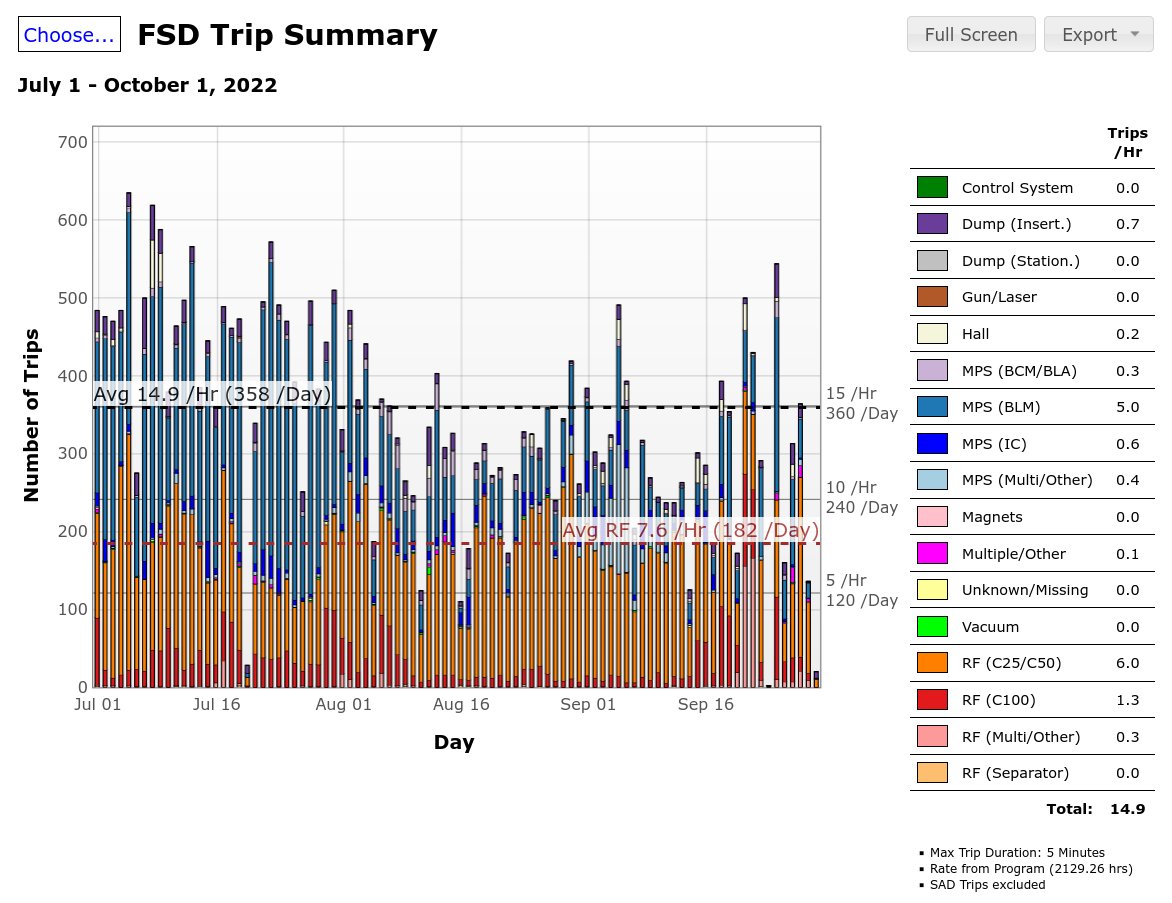 Availability/Reliability in CEBAF
10
TTC: Aomori, Japan 12Oct22
M. McCaughan
Back-Up Slides
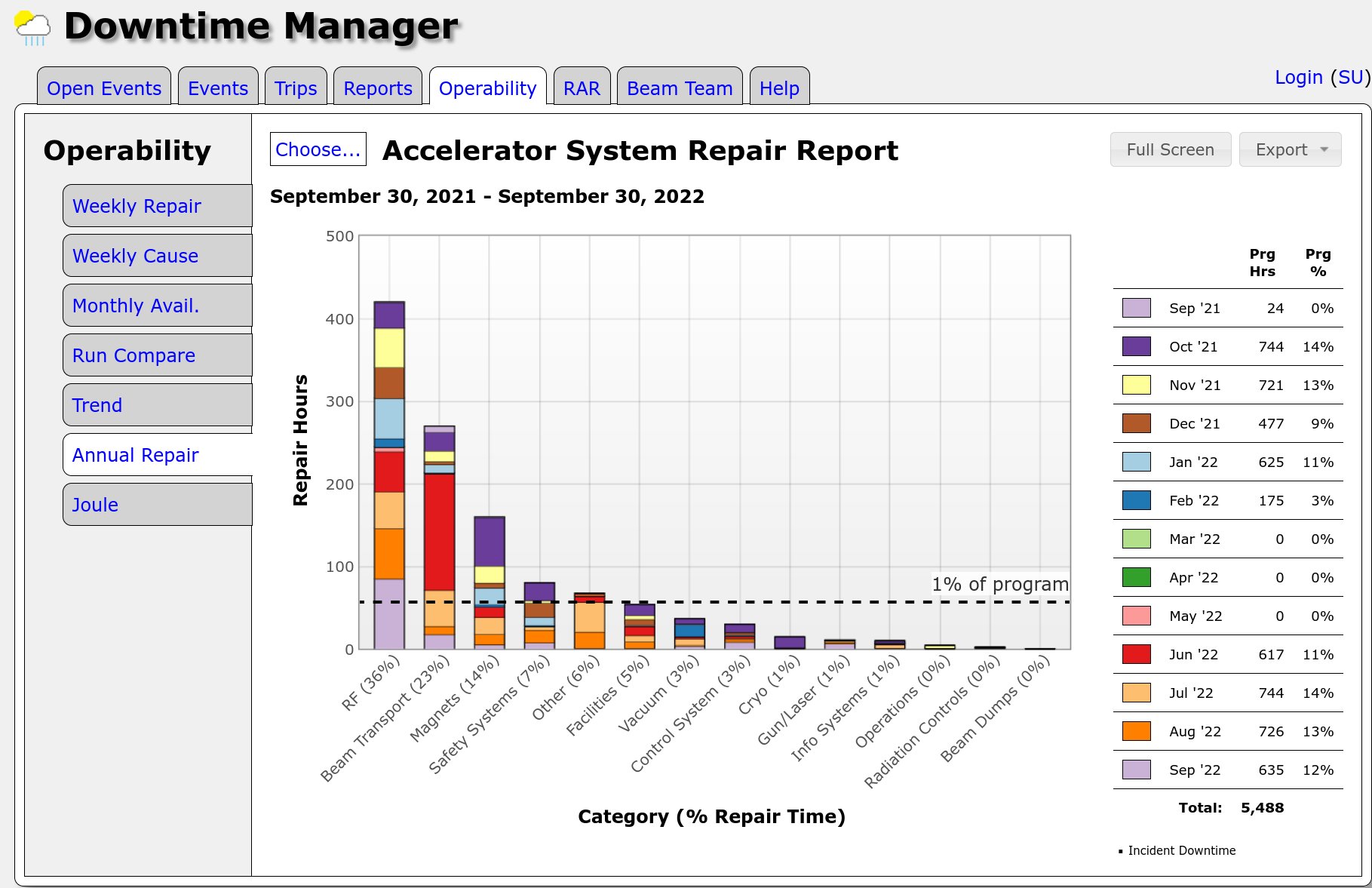 Availability/Reliability in CEBAF
11
TTC: Aomori, Japan 12Oct22
M. McCaughan